Confessions of Active Learning Space Committees
George F. Claffey, Jr., Charter Oak State College
Jason Gregg, Bryant University
William Krysinski, Charter Oak State College
Philip Lombardi, Bryant University 
Bob Shea, Bryant University
Questions for the Panel: 
Respond at PollEv.com/nc15
Text NC15 to 37607
April 1, 2015
Agenda
Charter Oak State College
Building State of the Art Classrooms in CT
Process/Goals/Challenges
Bryant University 
Building State of the Art Classrooms @ Bryant University 
Process/Goals/Challenges
Questions for the Panel: 
Respond at PollEv.com/nc15
Text NC15 to 37607
4 Year Public Liberal Arts College
Created in 1973
Adult-centric
3,000 Student headcount, 1,000 FTE
100 % Distance Learning Delivery
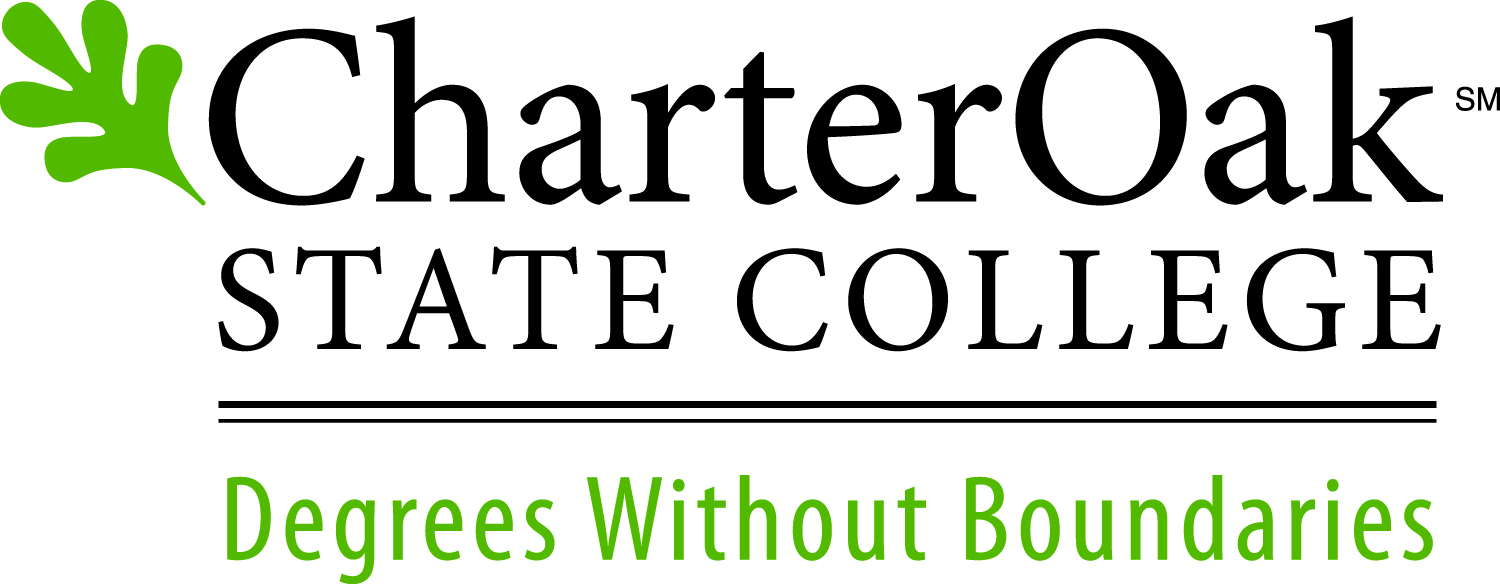 Charter Oak State College
A dynamic community of online learners advancing the nation's workforce one graduate at a time
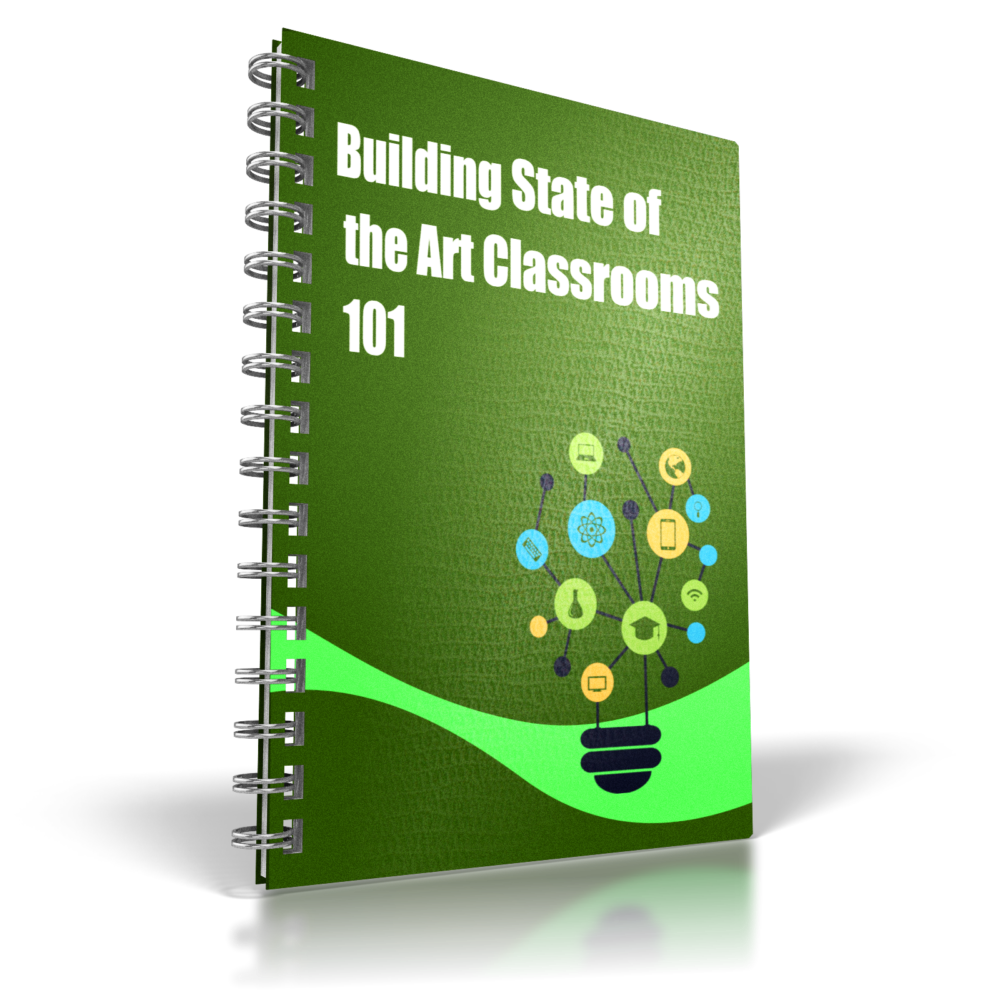 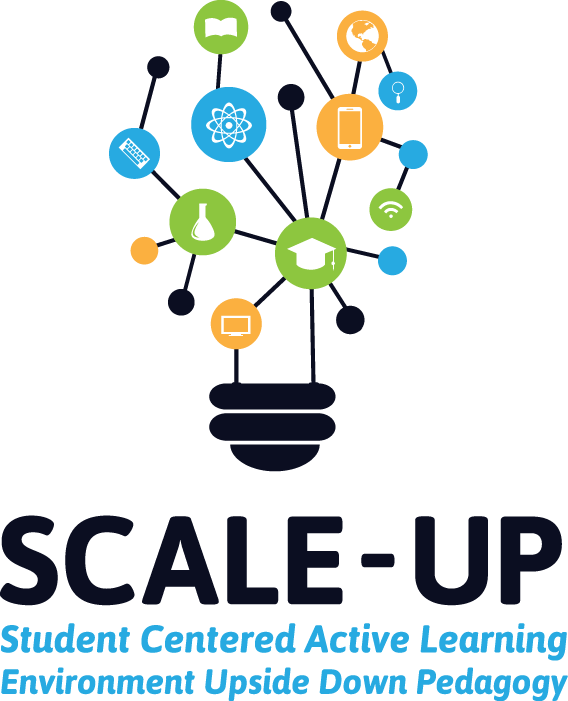 Building State of the Art Classrooms
17 Campuses - ONE GOAL
(4) Four – Year Residential Universities
(12) Community Colleges
(1) Online College
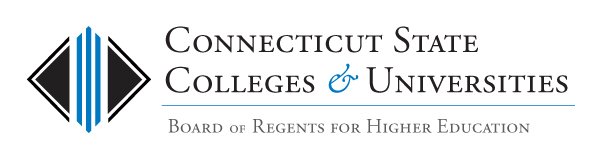 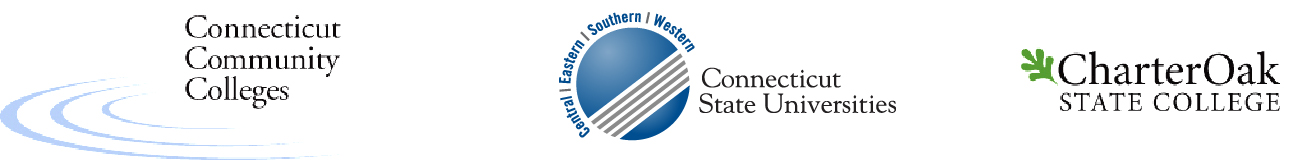 Project  Overview  &  Depth
Multi-year implementation
Multiple vendors (20x) / 17 Campuses
Cloud based (Boundary less)
Institution Based (Specialty)
System/Standards Based
Student based
Dependencies on mid-flight Transform 2020 projects
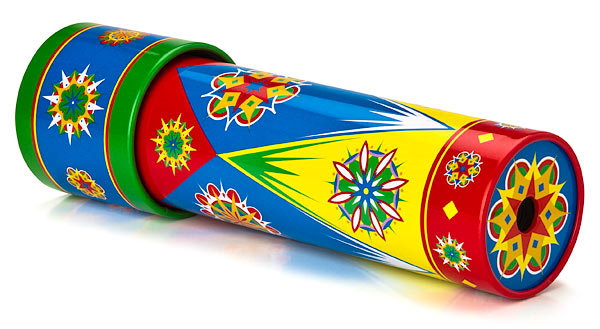 Classroom  of the  Future
Paradigm shift to a learner-centric model of teaching and learning
Movement away from a physical time and space and into a native digital space
Meeting student in and on their digital platform
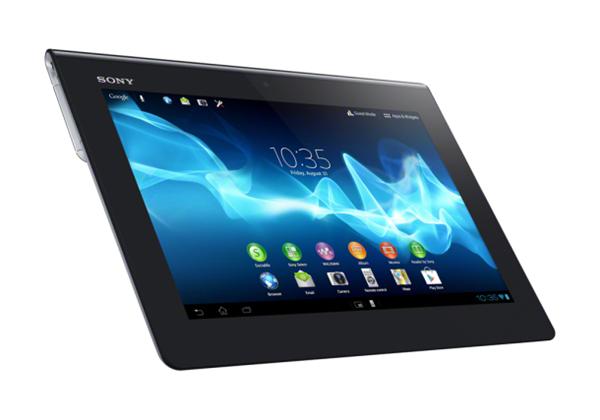 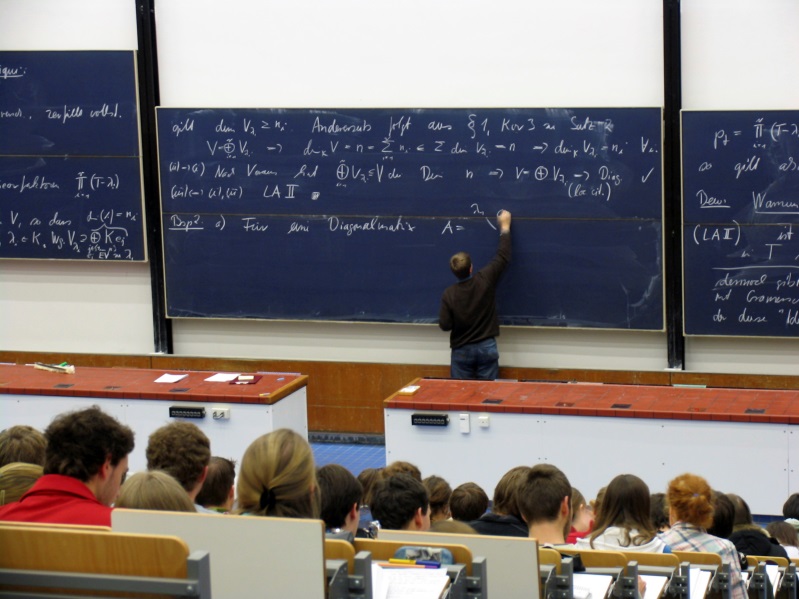 Peer Reviewed Research & Partners
EDUCAUSE & NERCOMP
Gartner, Blackboard, & Cisco
Futurists:  Christiansen
Peer-reviewed research:  Rogers
Technology
Culture
Training
Communication
Phase 1
Phase 2
Phase 3
Current  TIME LINE
FULL IMPLEMENTATION
Full implementation scheduled for Fall 2015 allowing for major installation, coordination, and training over the summer
PROTOTYPE Test & Design
Fall ‘14
Plan & Organize
Summer ‘14
Institution based Pilot
Spring  ‘15
March
2014
Project Team Charter
Sub-Committee
A/V, Physical Space, Projection, Student Hardware
Designed to Assist Vendors/Project Team 
Goals
KPI
Needs Assessments 
Solution
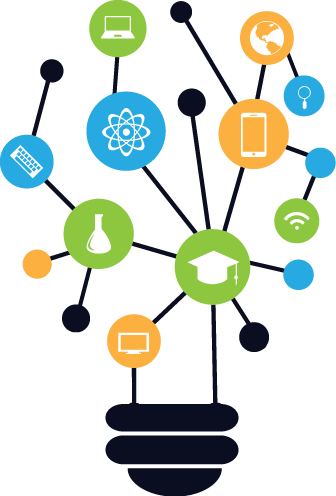 Micro-Grant Process
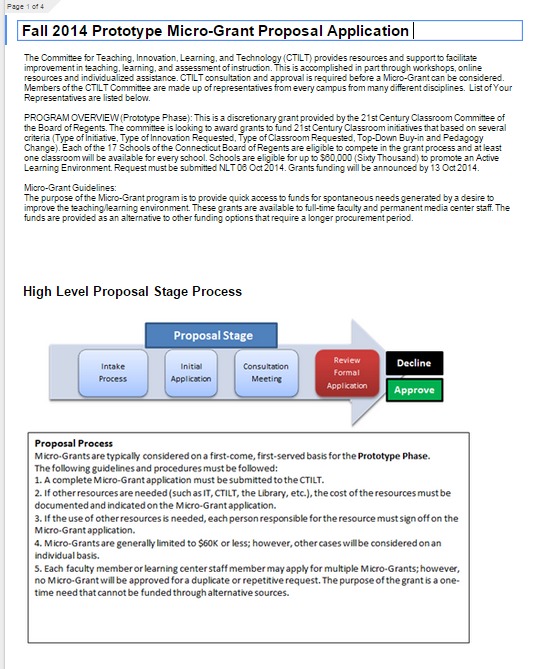 Collaboration - Google 
Sites, Drive, Forms
Campus Buy-In
Scope
Milestones
Design 
Technology and Furniture 
Agree to Proceed 
Executive, Tech, Facilities, Academics 
Outcomes and Reporting
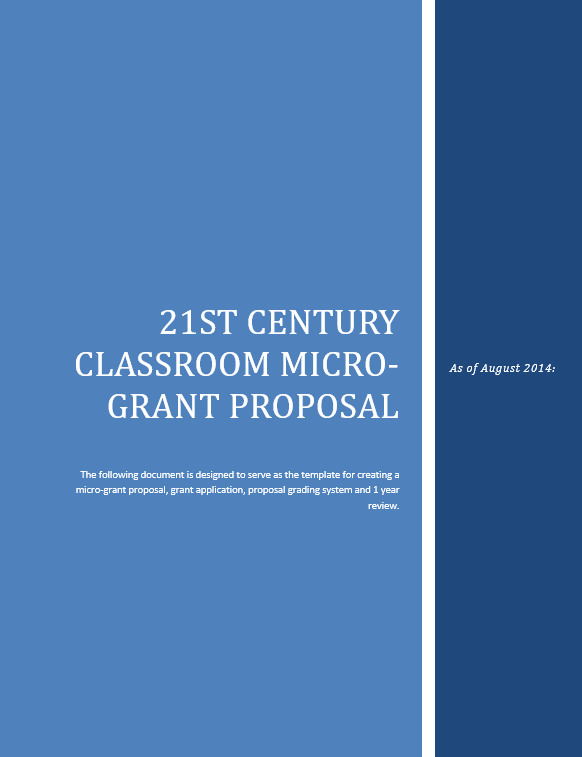 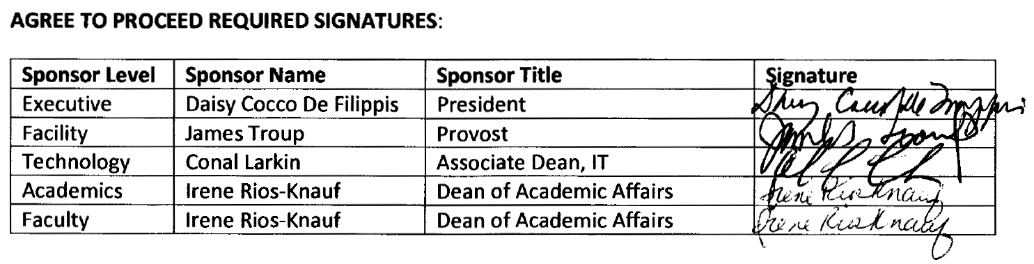 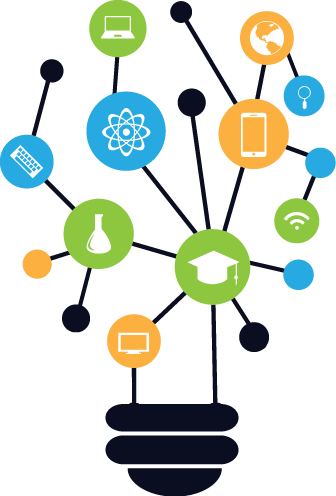 THE TEAM
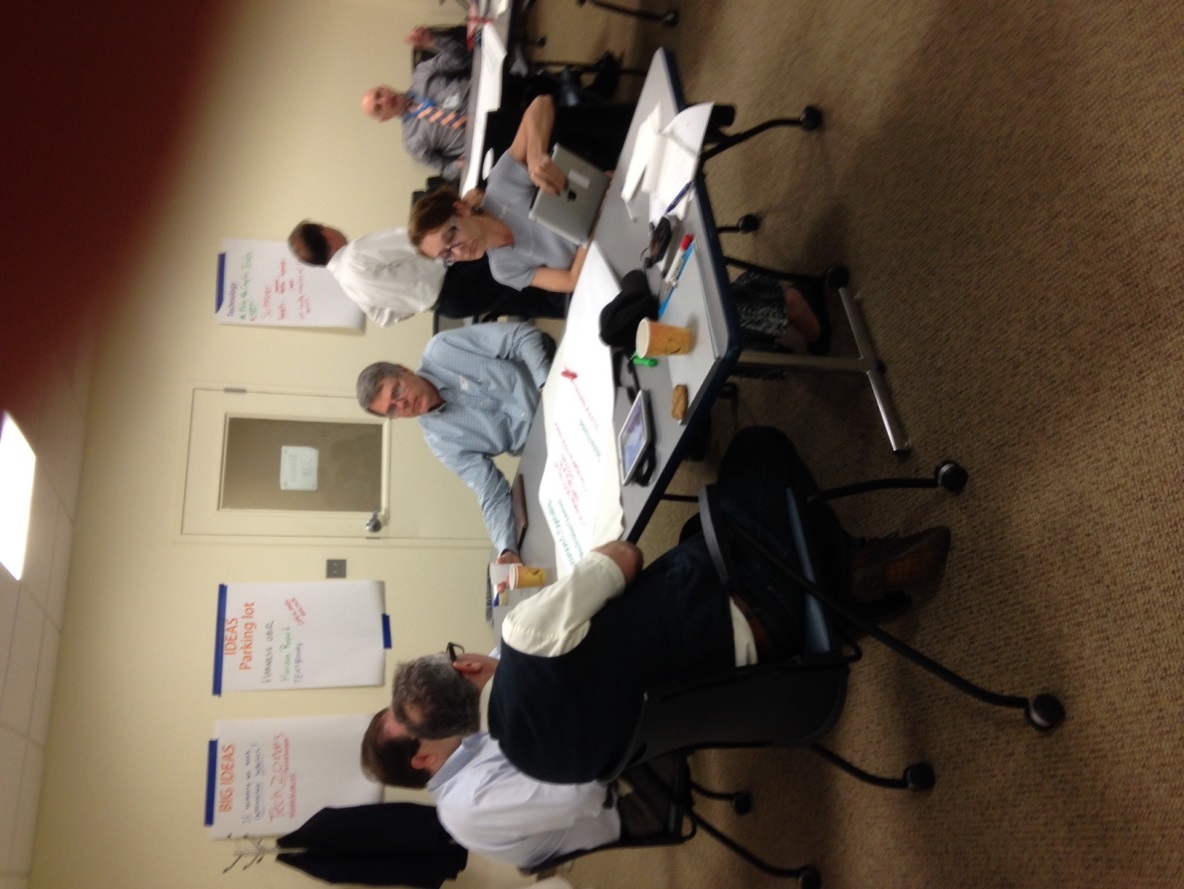 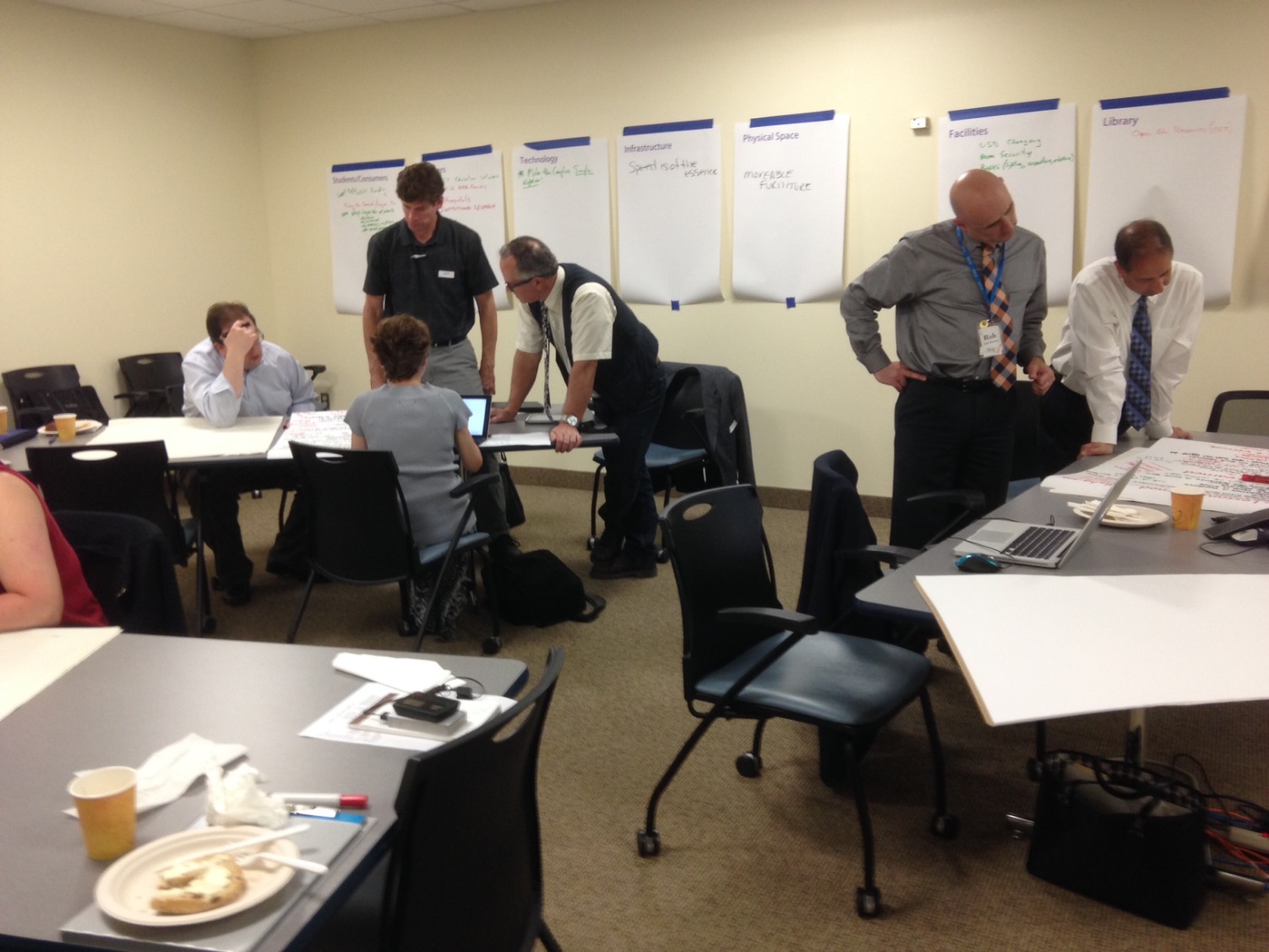 The Team (Students)
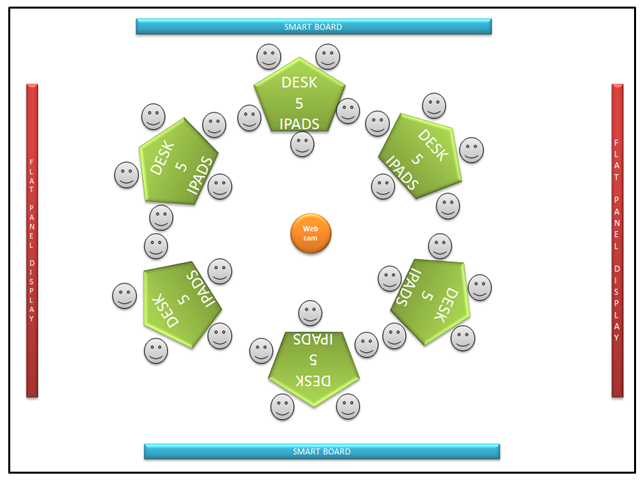 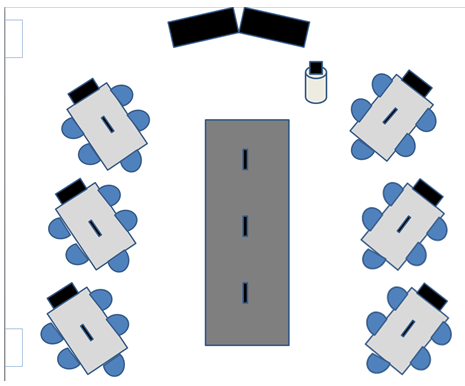 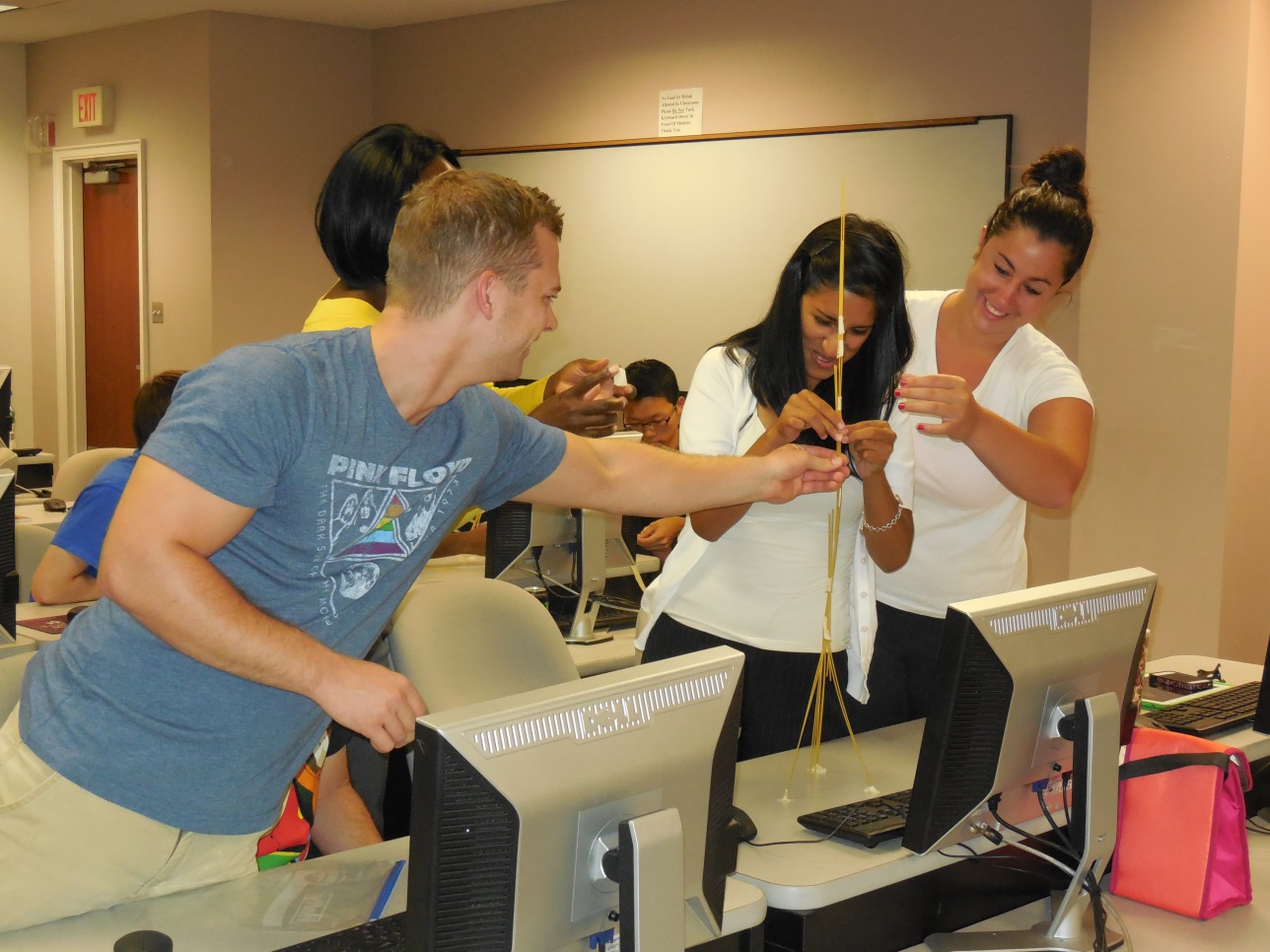 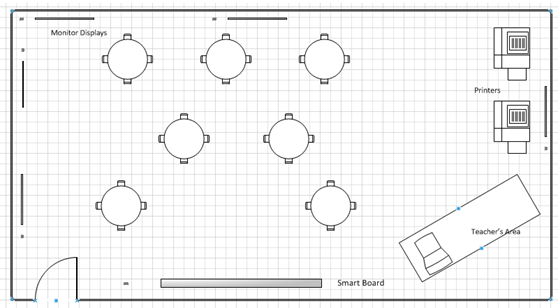 Strategic Partners
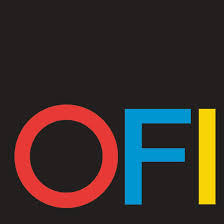 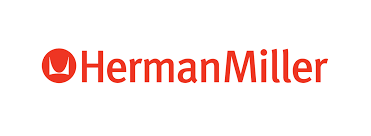 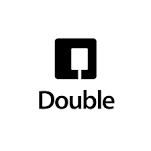 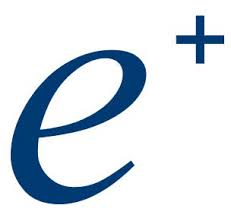 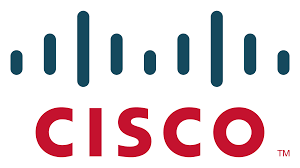 Prototype
Phase
Questions for the Panel: 
Respond at PollEv.com/nc15
Text NC15 to 37607
Tunxis Community College
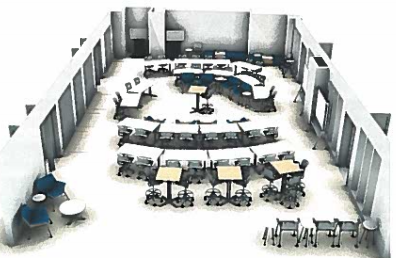 1 Kit of furniture
6 different configurations
Total cost <50K
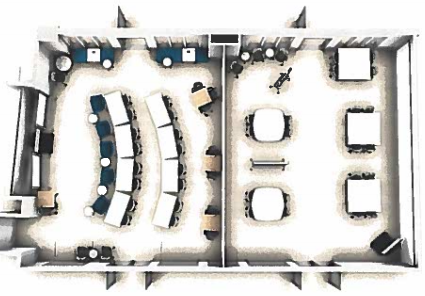 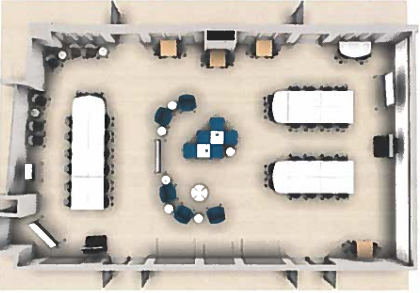 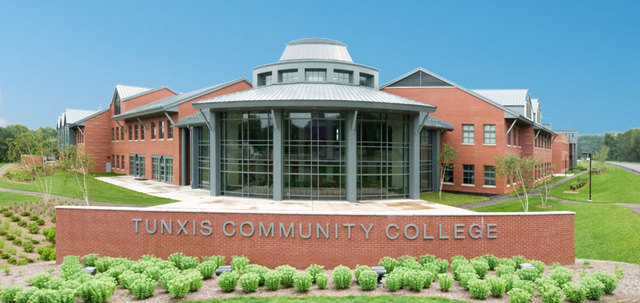 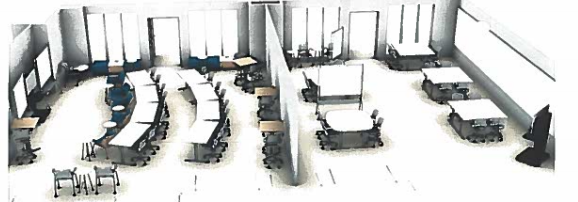 Charter Oak State College
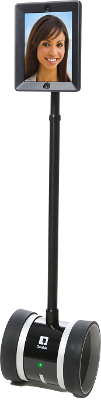 Double Robotics
Cisco TelePresence
Interactive Displays
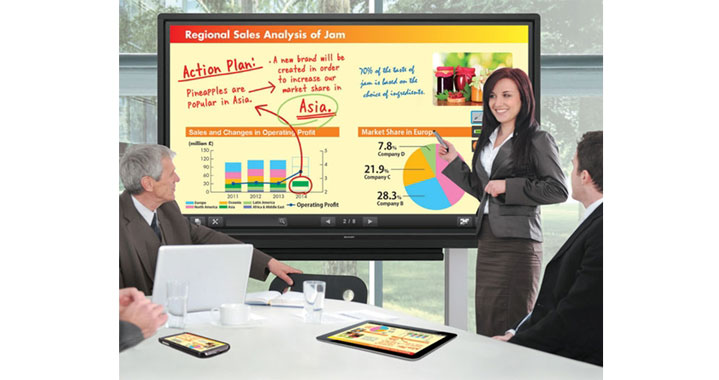 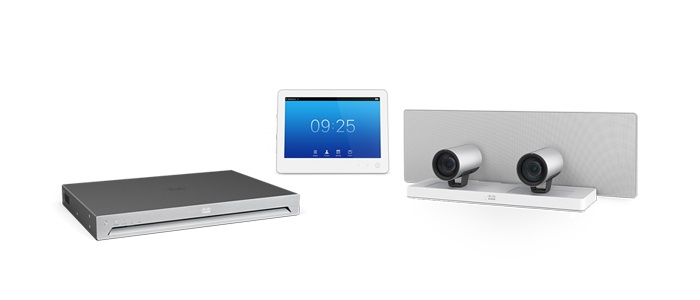 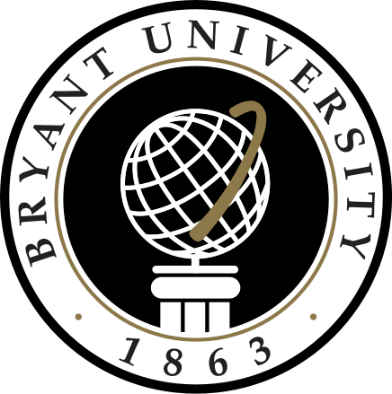 Bryant University: 

Building Active Learning Spaces to Support an Outcomes-Based Curriculum
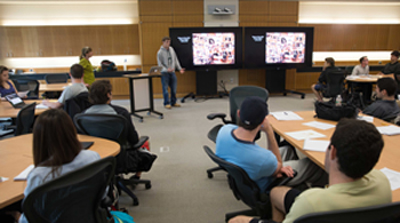 Bryant University
Preparing students to be successful in an age of unlimited global opportunity.
[Speaker Notes: Phil]
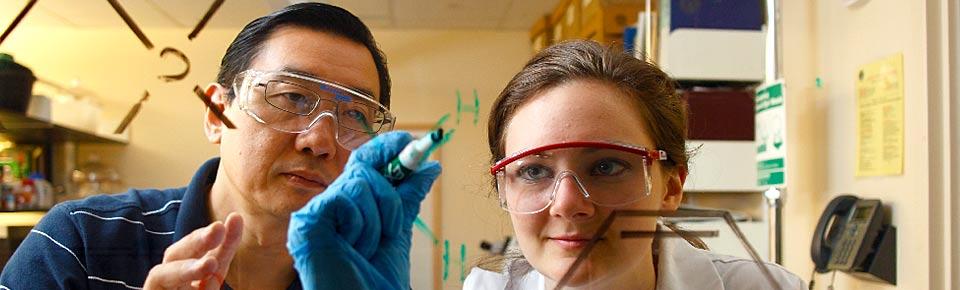 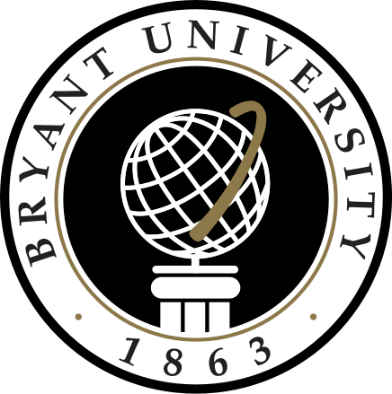 Located in Smithfield, RI
Diverse student population
3,200 undergraduates
C.O.B.
C.A.S
P.A. Program
Small number of M.A. Programs
Bryant University
Preparing students to be successful in an age of unlimited global opportunity.
[Speaker Notes: Phil]
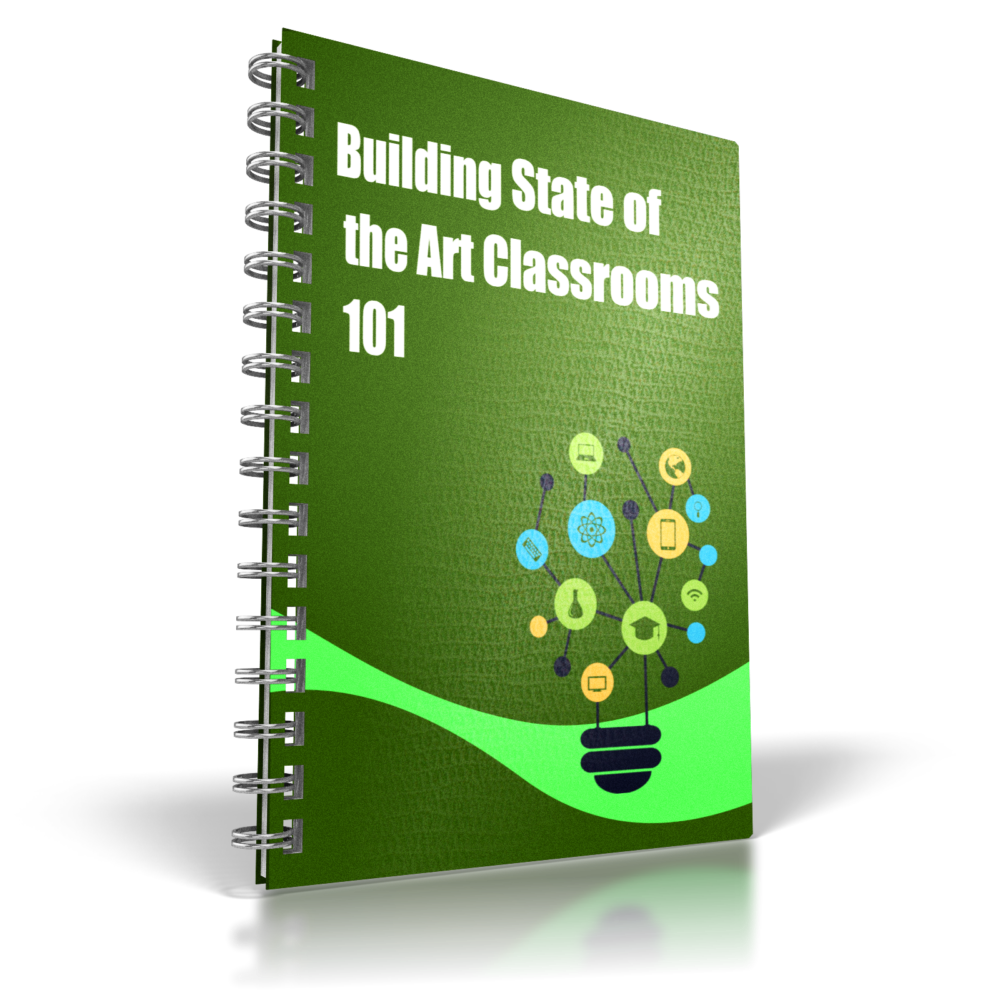 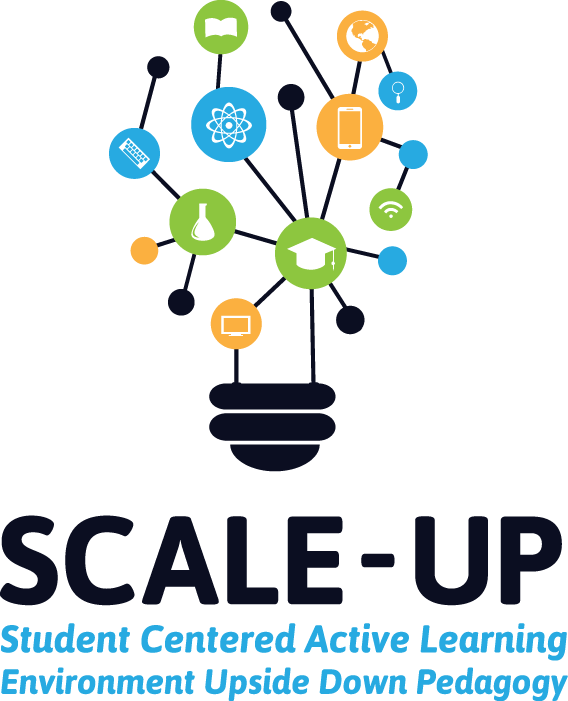 Bryant University
Preparing for a new Academic Innovation Center
[Speaker Notes: Phil]
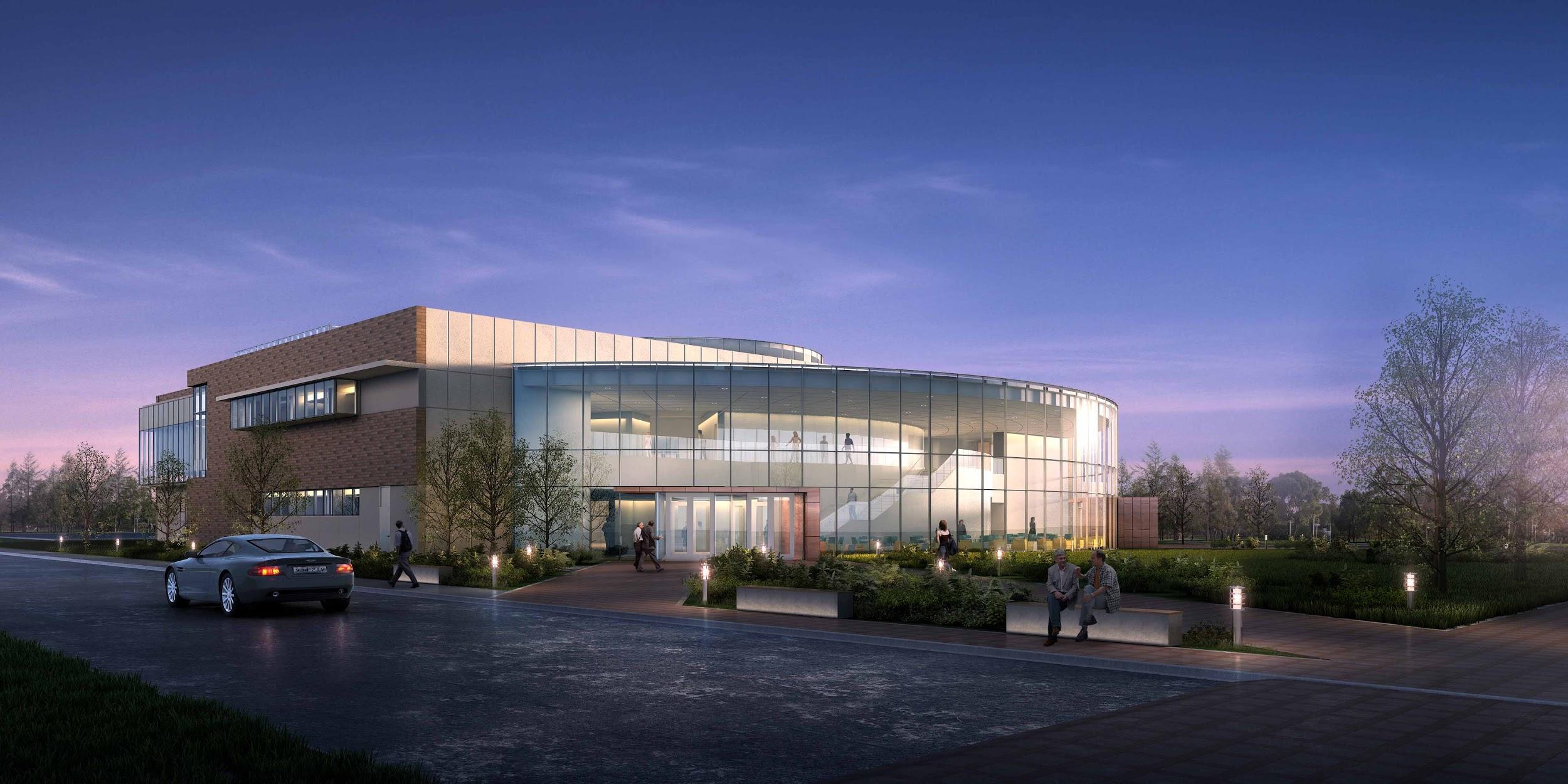 Bryant University
Preparing for a new Academic Innovation Center
[Speaker Notes: Phil]
Project  Overview  &  Depth
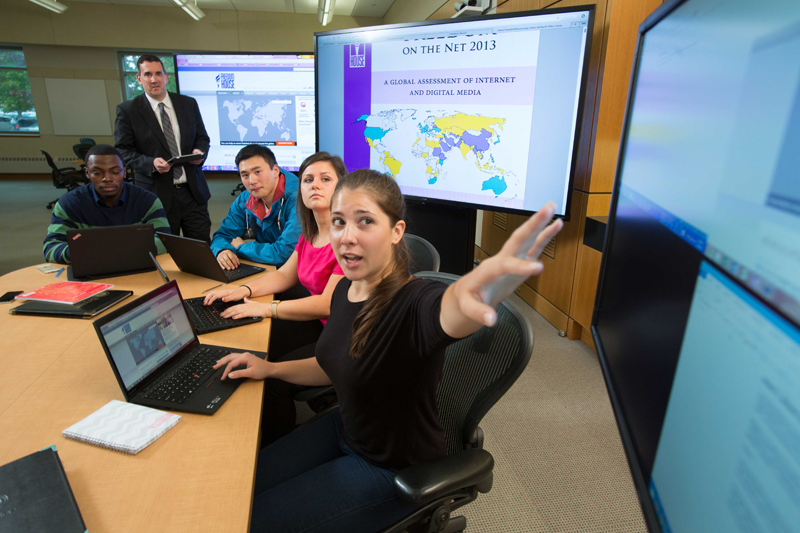 Ideation Classroom
Donor support
Space Utilization Study
Collaborative approach
University Relations
Center for Teaching & Learning
Academic Computing & Media Services
Center for Program Innovation
[Speaker Notes: Bob]
Classroom of the Future
Paradigm shift to a learner-centric model of teaching and learning
Movement to team-based, active learning environment
Allow students to wirelessly project and share work
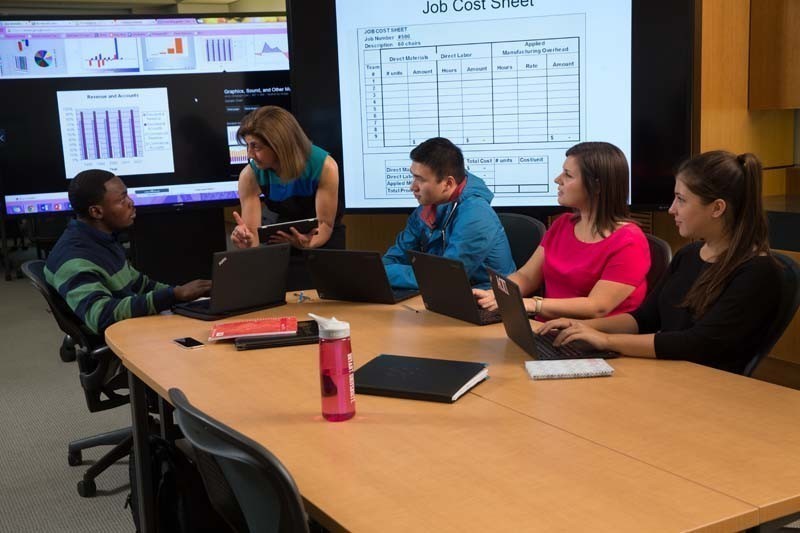 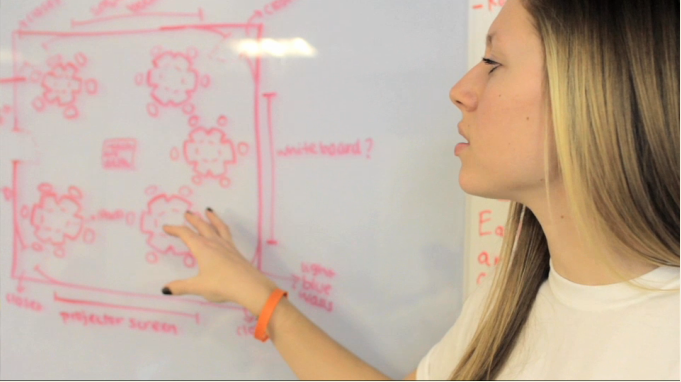 [Speaker Notes: Bob]
THE TEAM
Center for Teaching & Learning
Academic Computing & Media Services
Facilities
Center for Program Innovation
University Advancement
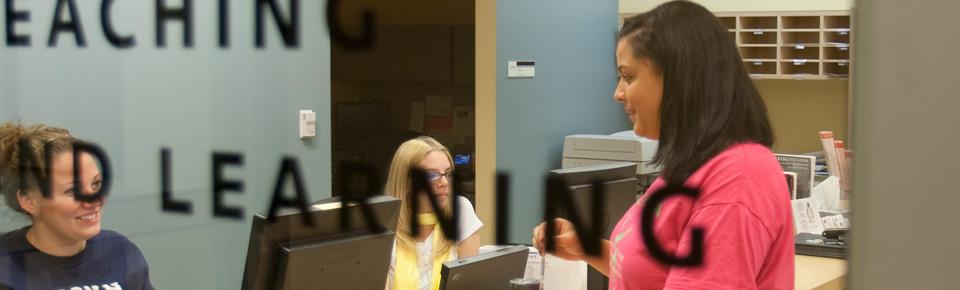 [Speaker Notes: Bob]
Bryant University
Preparing for a new Academic Innovation Center
Prototype
Academic Innovation Center
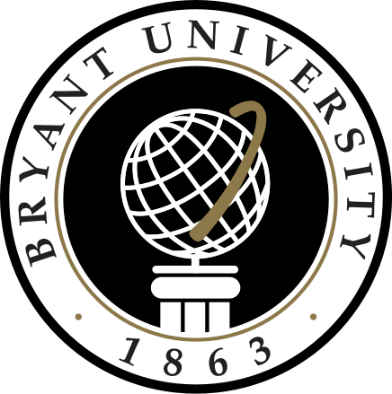 [Speaker Notes: Bob]
Bryant University
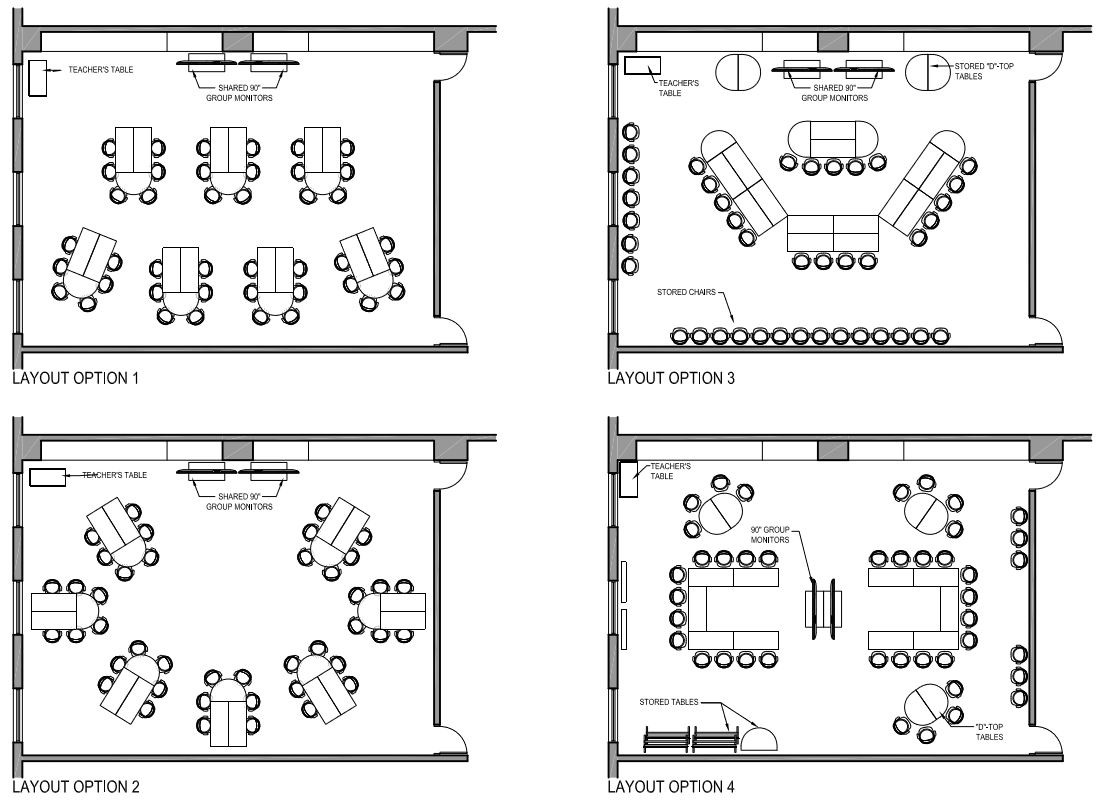 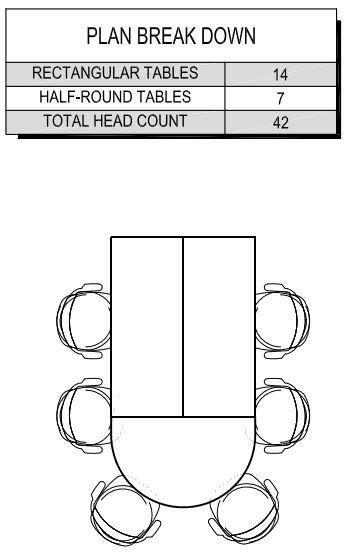 [Speaker Notes: Jason]
Bryant University
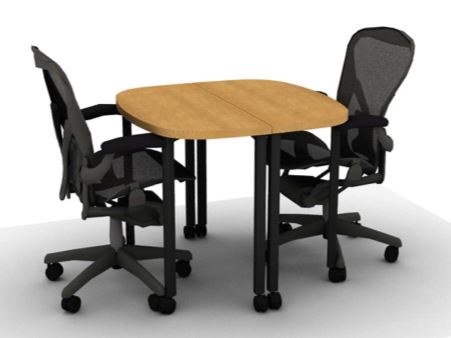 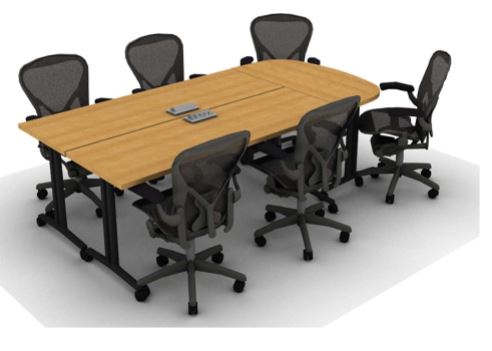 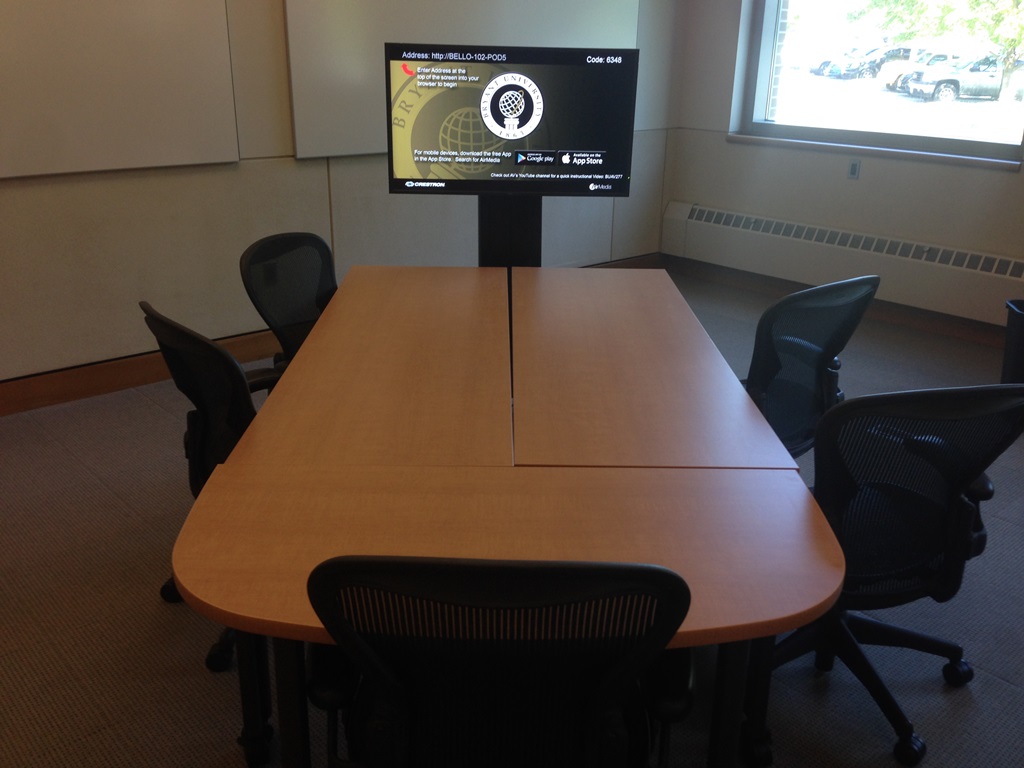 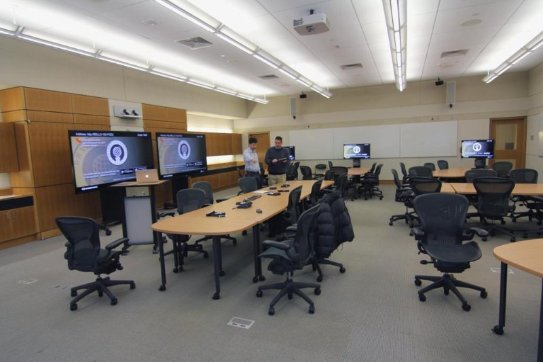 [Speaker Notes: Jason]
Bryant University
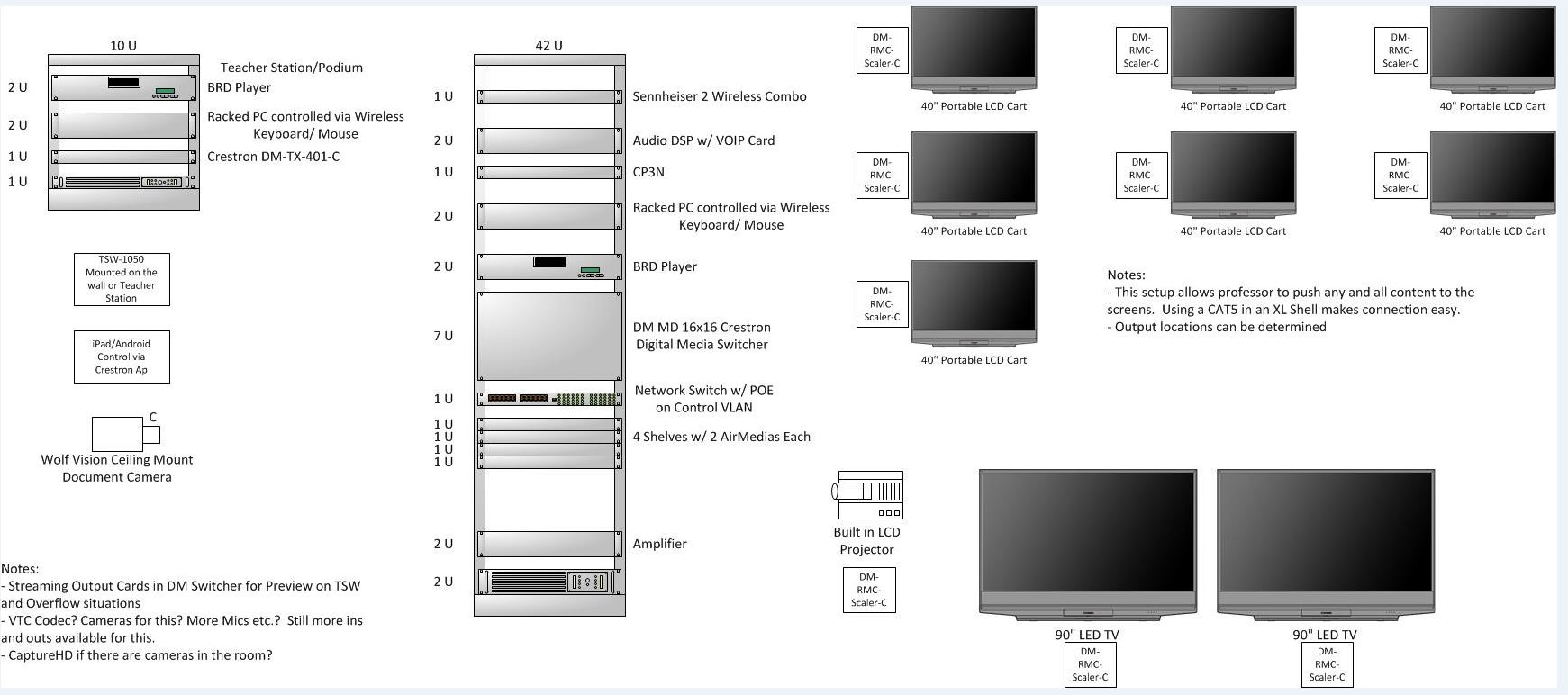 Selecting Equipment to meet the needs of the faculty

Ease of Use
End User experience
Keep it simple
Know your target audience
[Speaker Notes: Jason]
Bryant University
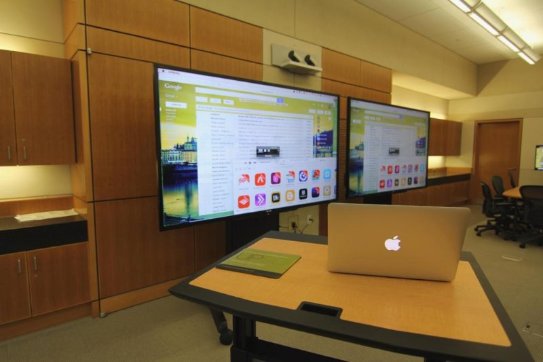 Equipment used in Bello 102

All Wireless
Digital Media to support the future of video
HD Video Conference
Remote control management from the AV office
iPad control
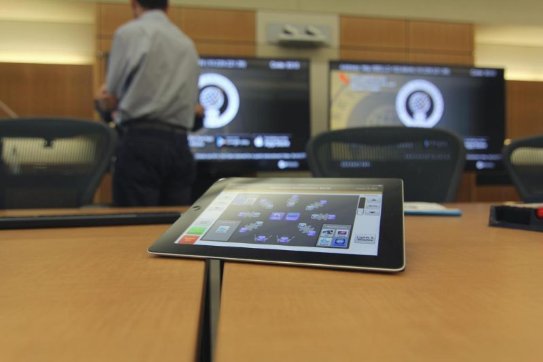 [Speaker Notes: Jason]
Bryant University
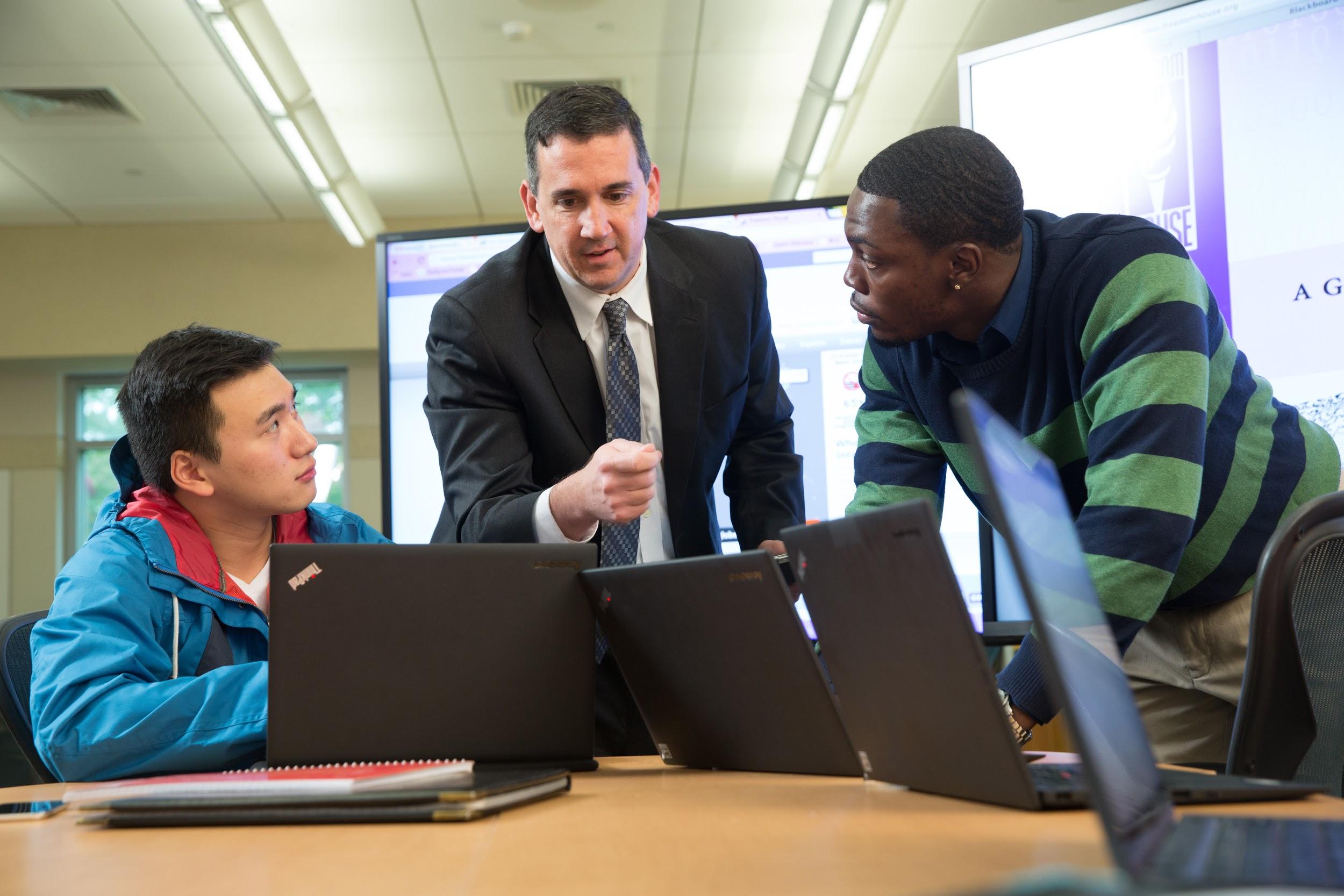 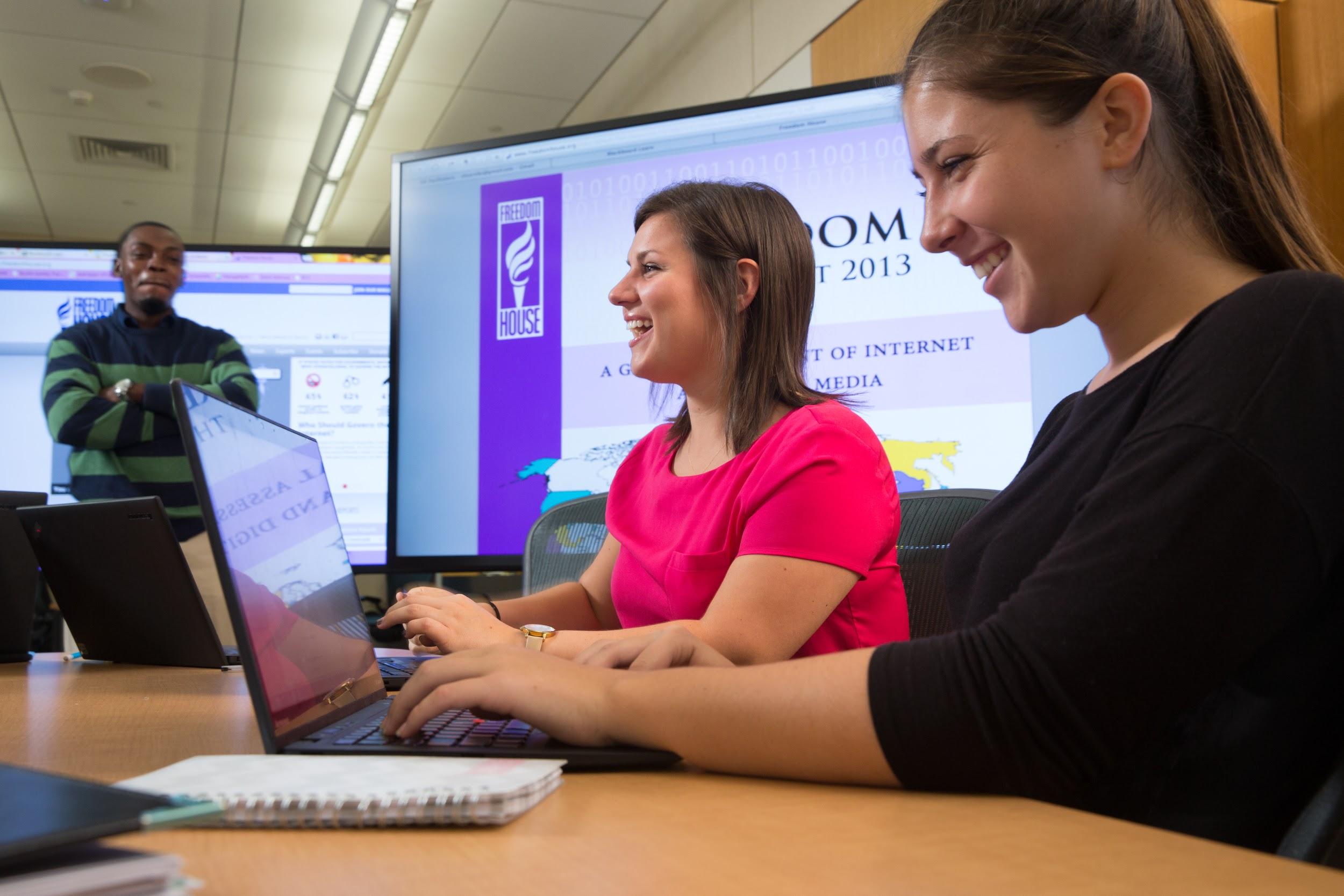 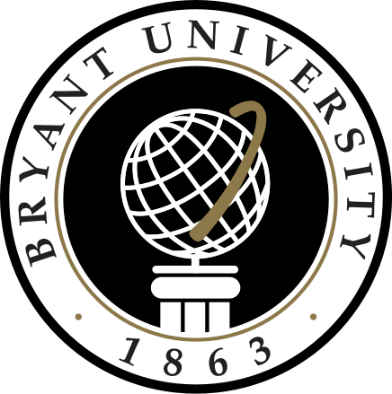 Closing
Charter Oak State College
Building State of the Art Classrooms in CT
Process/Goals/Challenges
Bryant University 
Building State of the Art Classrooms @ Bryant University 
Process/Goals/Challenges
Questions for the Panel: 
Respond at PollEv.com/nc15
Text NC15 to 37607
[Speaker Notes: Phil]
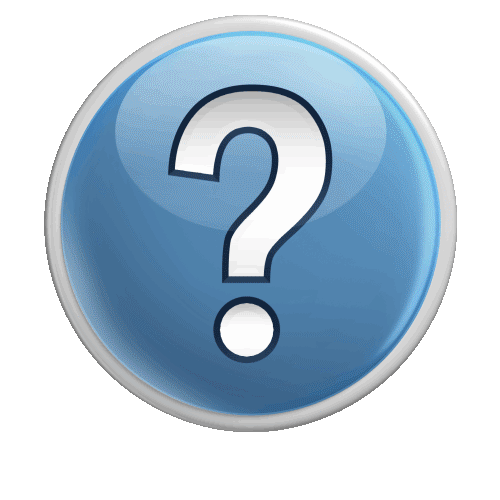 Thank You and Good Luck


“A year from now you will wish you had started today.” — Karen Lamb

“By changing nothing, nothing changes.” – Tony Robbins
Thank You for Letting Us Share our Story